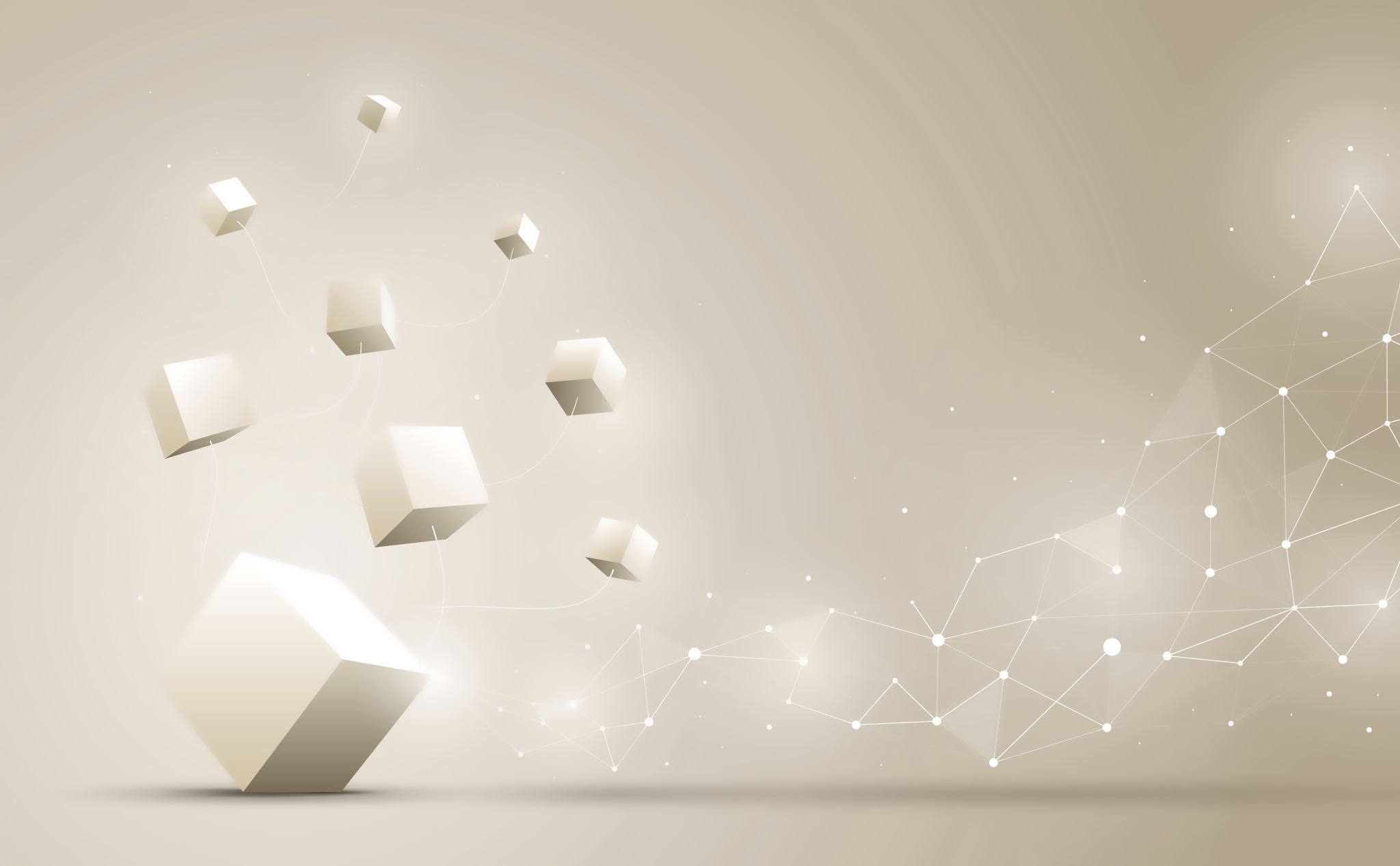 Język polski i nasze bogactwo
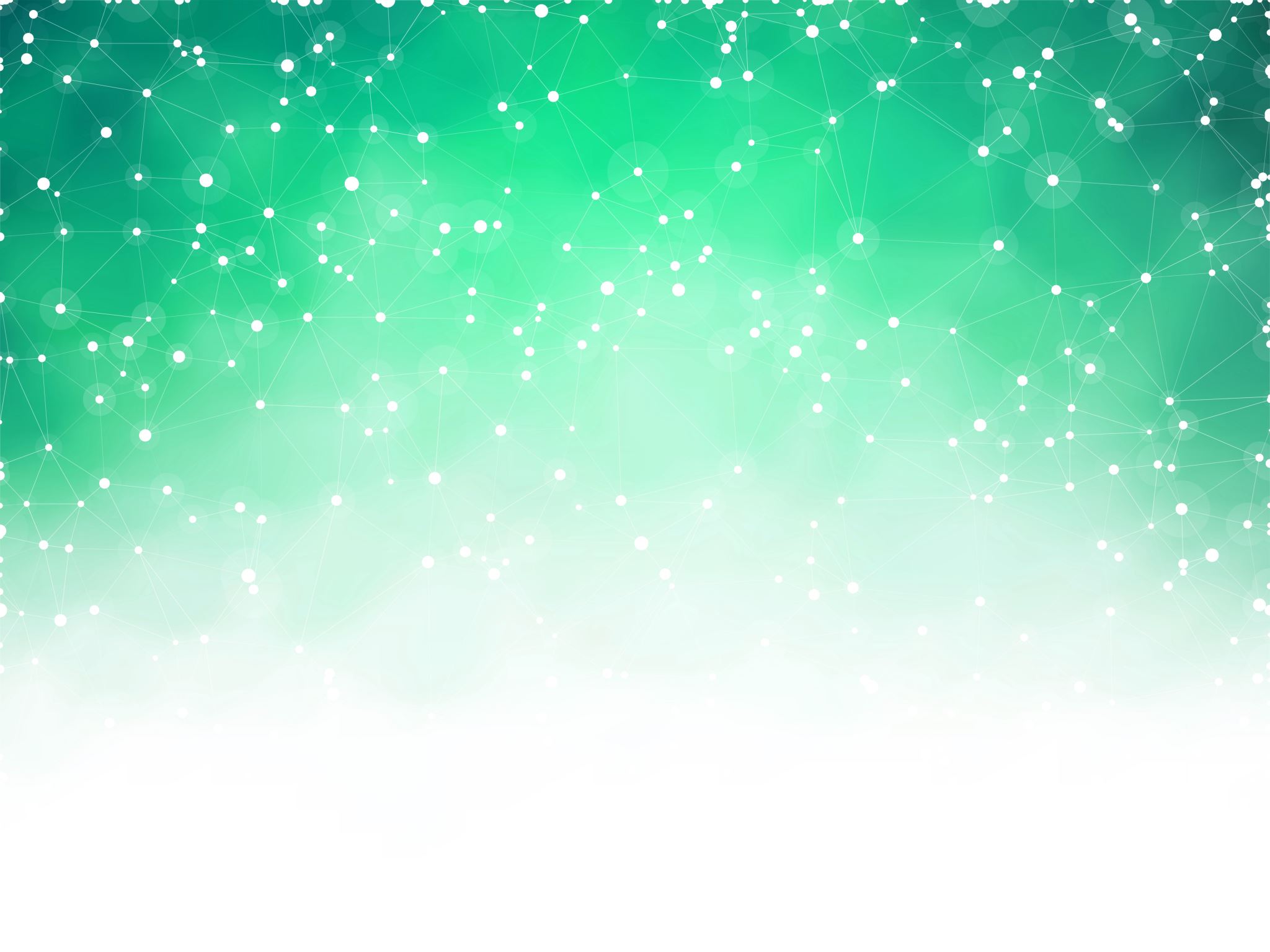 Święto języka polskiego obchodzimy co roku 21 lutego .
Skąd wywodzi się język polski?
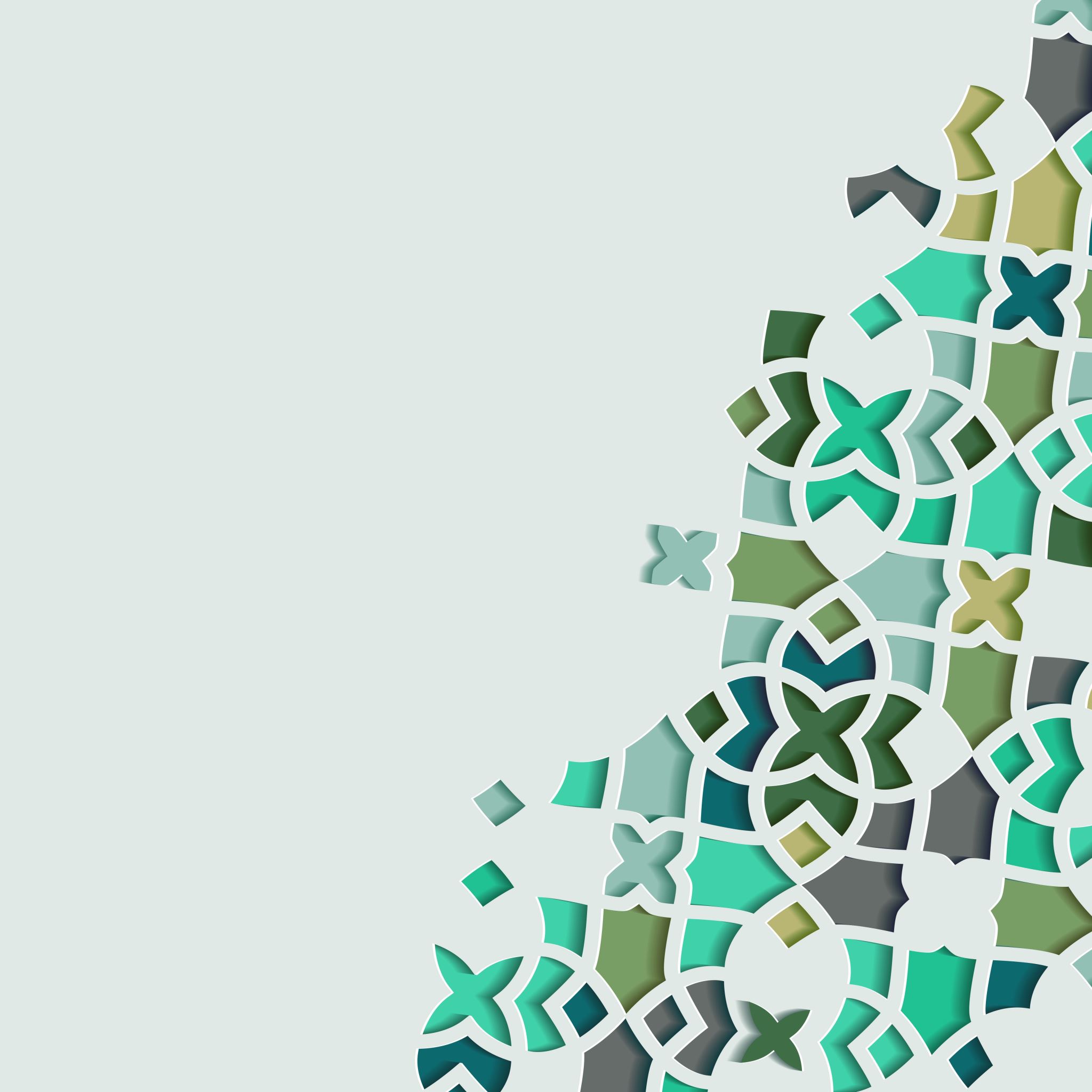 Język polski wywodzi się z języka zachodnio słowiańskiego.
Najstarsze w języku polskim zdanie: Day, ut ia pobrusa, a ti poziwai  pochodzi z 1270 r
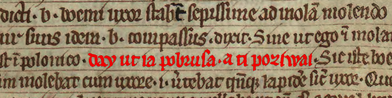 To znaczy: Daj, ać ja pobruszę, a ty poczywaj, co współcześnie oznacza: 
Daj, niech ja pomielę, a ty odpoczywaj.
W języku polskim występują m. in. gwary: śląska,mazowiecka,wielkopolska i małopolska.
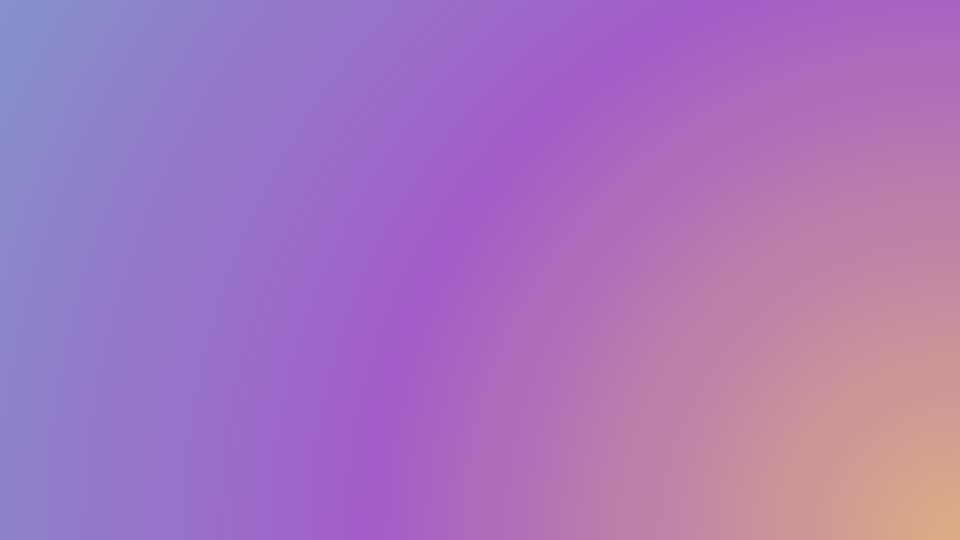 Miejsca, które warto odwiedzić w Polsce.
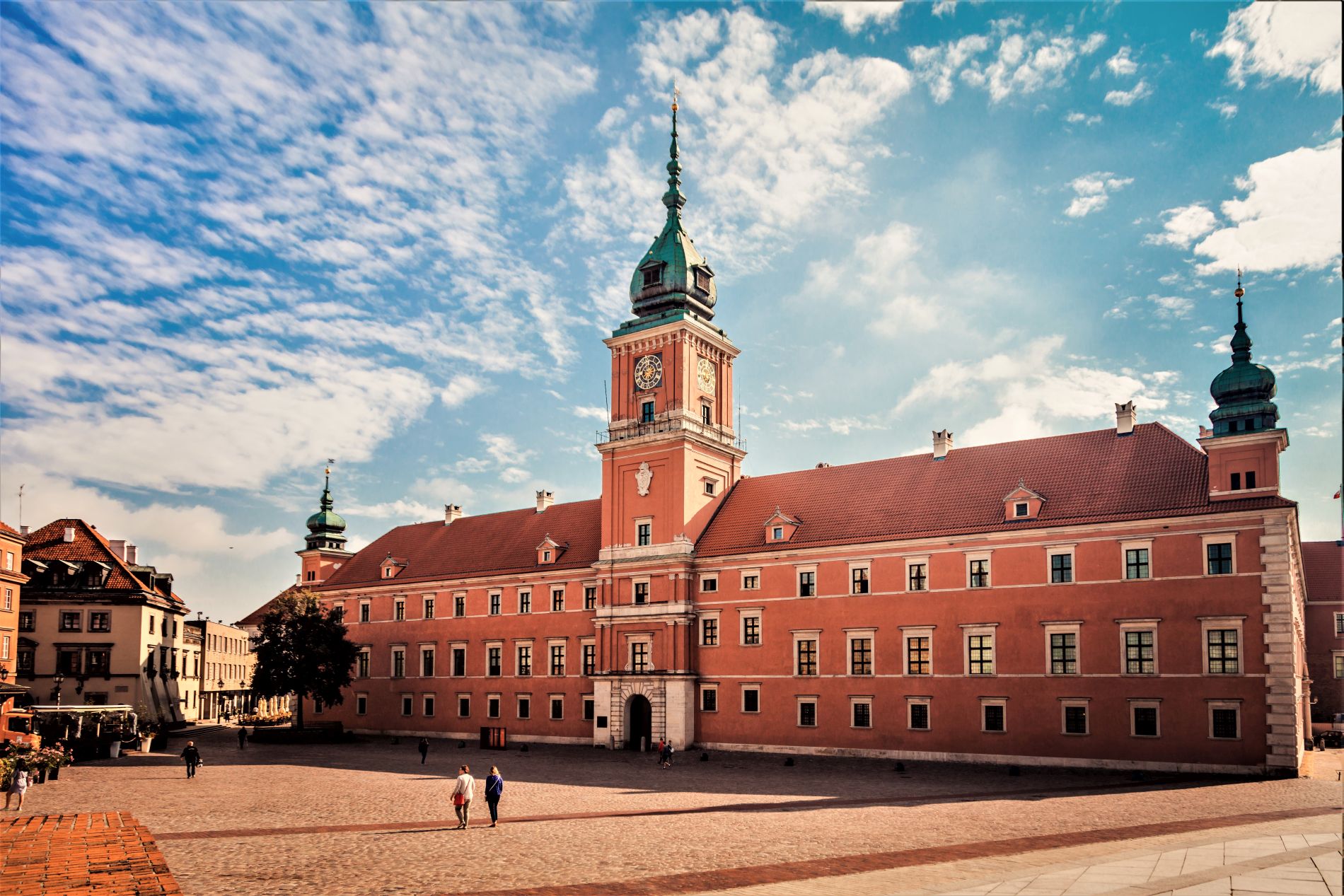 Zamek Królewski w Warszawie
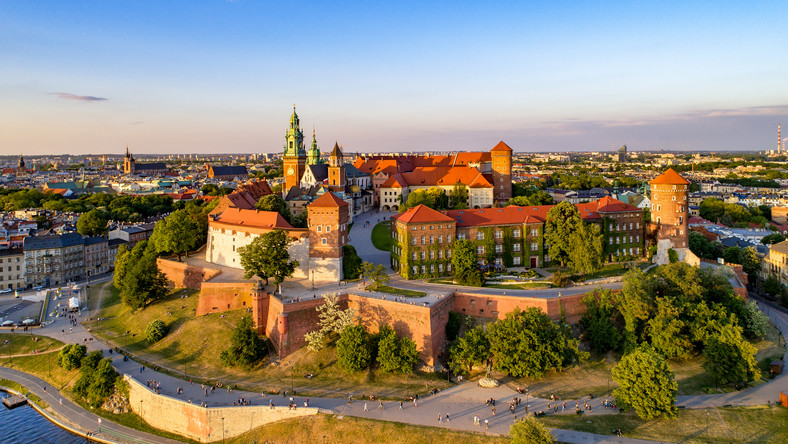 Zamek Królewski na Wawelu w Krakowie
Pałac Kultury i Nauki w Warszawie
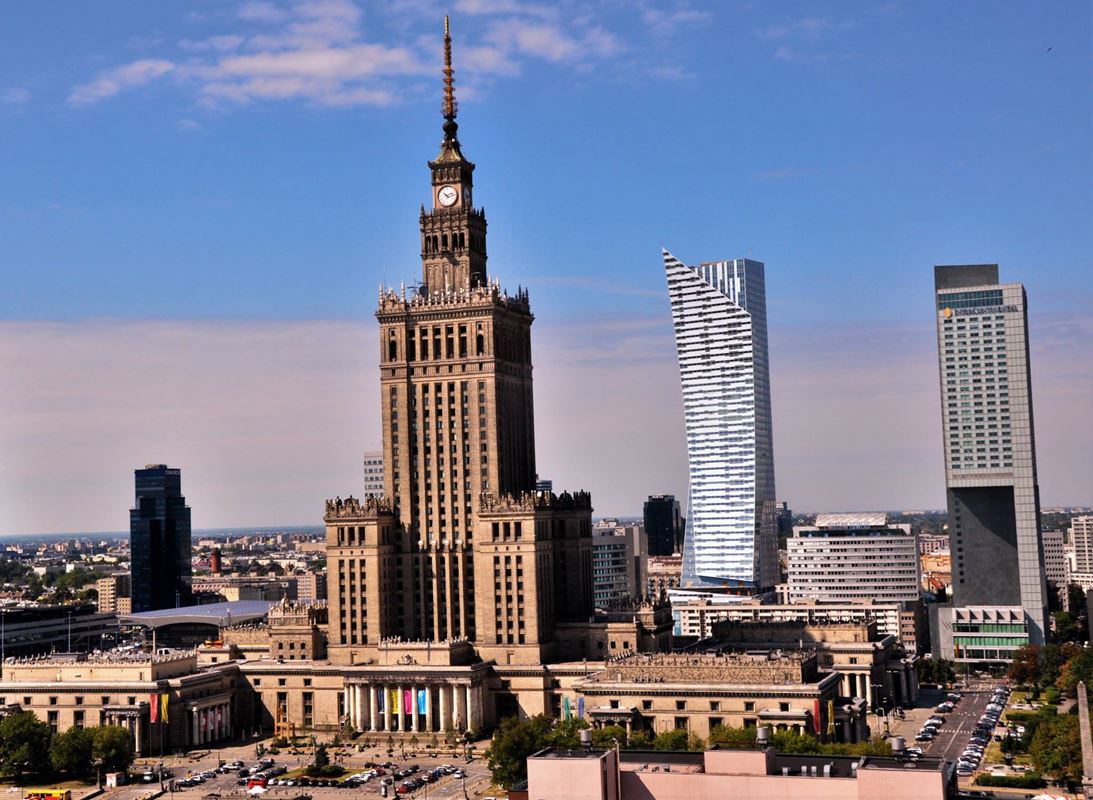 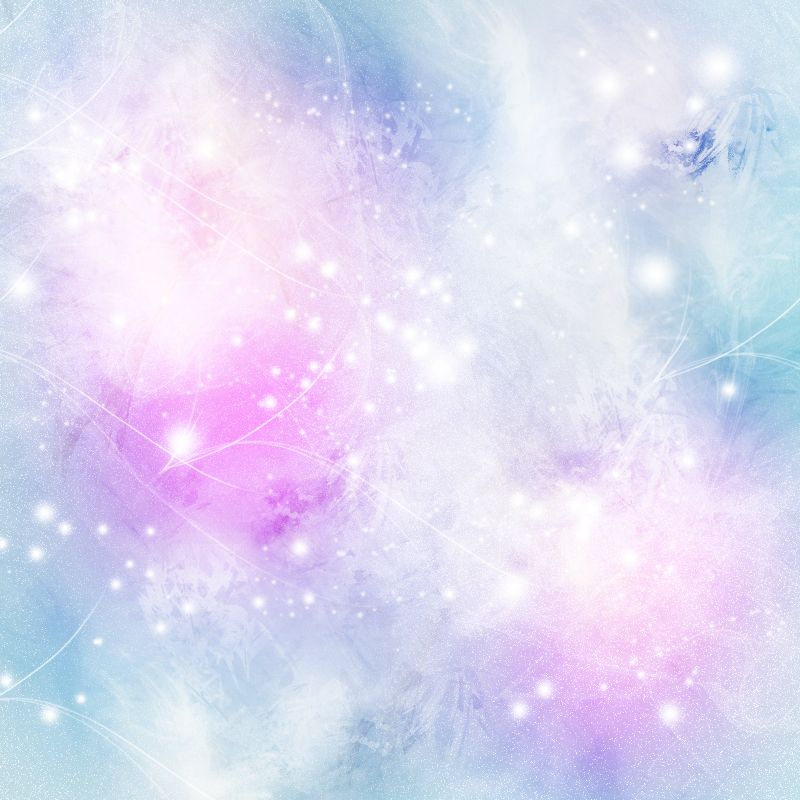 Prezentacje przygotowałaAmelia Król klasa 4a